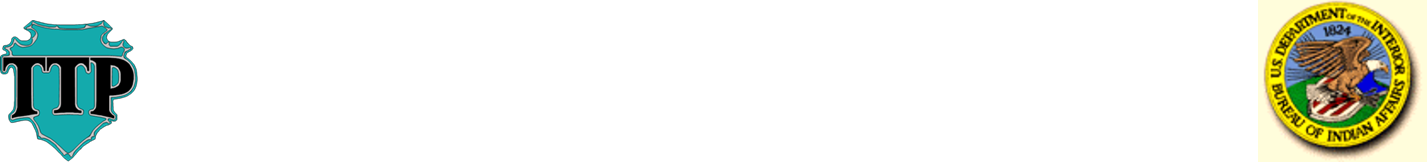 Bureau of Indian Affairs TTP/RM Update
November 28, 2023
Alaska BIA Providers
Anchorage, AK
FY2024 TTP Funding
Currently operating under a 111 day Continuing Resolution
TTP Program Under CR1/CR2:
CR1 Available authority:  48/366th  or ~ 13.11% of FY2023 tribal shares
CR2 Available authority:  63/366th  or ~ 17.21% of FY2023 tribal shares

Available amount: Use FY2023 Final Tribal Shares:
~30.33% of $453.1 M for Tribal Shares
~30.33% of $10.3 M for 2% Planning
When full year appropriation is enacted, anticipated authorized amount for FY2024 from Surface Transportation Reauthorization Act of 2021 or “STRA-21” is:              
            FY24:  $602,460,000
Formula run in FY2024 will be similar as in previous years (2013-2023) with the following changes in the set-asides:
No 3% takedown for bridges (bridges funded with other BIL auth. Funds)
Safety fund: 4%
A takedown of $9,000,000 for Tribal High Priority Projects
Set-asides only impact the amount of funding going into the formula
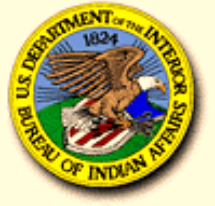 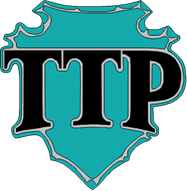 [Speaker Notes: Overview of the funding under IIJA (BIL) or STRA-21.  Currently operating under a 48 day Continuing Resolution.  This amounts to approximately 13.11%, we do not have the final available amount from FHWA.  Once this is known, the tribal shareas from FY2023 can be prorated by tribe and made available to tribes/Regions.  As a note, the anticipated authorized amount in the law for FY2024 is $602,460,000.  When a full year appropriations is enacted, the formula will be run to include all new pertinent data (population, impacts of obligation limitation, etc.)  For the most part,  the formula will be run similar to previous FY (FY13-FY23), with the exception of the takedowns.  Namely, no 3% for bridges (under new provision that provides over $1 Billion); Safety fund is now 4% and not 2%;  and a new program (revision of old 25 CFR 170 program of the same name) called Tribal High Priority Program Projects is authorized for $9 M/year.  Once the set-asides are taken down, then the remainder goes into the formula.]
BIA Road Maintenance Program
Maintenance of BIA transportation facilities on BIA owned roads
Roads:  29,100 miles
Bridges:  1,009
One ferry in WA State
Funding: DOI annual Appropriations
290 of the 574 Tribes have BIA roads/bridges (eligibility)
200 Tribes contract the BIA Maint. Program; the remainder of the locations are maintained as a “direct service” of BIA forces
87% of the BIA Roads are located in 6 of the 12 BIA Regions
59 of the 574 Tribes have 87% of the BIA Roads on their lands
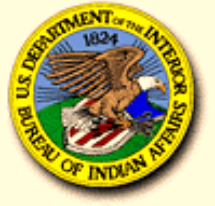 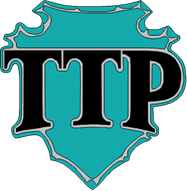 [Speaker Notes: The BIA Road Maintenance Program is specifically for BIA owned roads located in 10 Regions.   
The RM program is also operating under a 48-day Continuing Resolution.  A few facts regarding the scope of the program.   BIA Facilities are an inventory subset of the entire NTTFI.   Not all tribes participate in the road maintenance program appropriated to USDOI.   Approximately 31% of the tribal inventory locations road maintenance function is provided directly by the BIA.  Given this information, it is clear that the DOI/BIA Road Maintenance Program is significantly smaller than the TTP program and the eligible funding is also significantly less under the RMP than the TTP.]
BIA Update – Division of Transportation- Road Maintenance
Road Maintenance Funding (FY2024):   FY24 DOI Appropriations Not Enacted
Currently under a 125 day Continuing Resolution (CR1/CR2)
BIA Road Maintenance Program (FY23):	34.15 % of FY2023 or $13.4 M
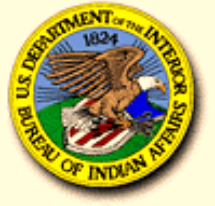 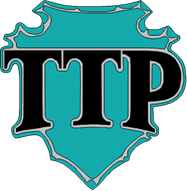 [Speaker Notes: Breakdown of current available funding in FY2024.   From the table it can be seen that the amount of RMP funding has been increasing over the past 5 years.   In FY2024, the current operations is based on the CR at ~13.11% of the FY2023 amounts. The congressional intent of the funding has been directed to Routine Maintenance or RMP functions (routine, emergency, snow/ice removal, maint related repairs); there may be other eligible activities with a full appropriations such as school bus routes and Native tourism initiatives.]
Sec 14005 of IIJA, Road Maintenance Program
“authorized to be appropriated” to BIA to carry out the road maintenance of the Bureau –
$50,000,000 for fiscal year 2022;
$52,000,000 for fiscal year 2023;
$54,000,000 for fiscal year 2024;
$56,000,000 for fiscal year 2025; and
$58,000,000 for fiscal year 2026.
Must be appropriated by Congress in the respective year to be available
}  Non Appropriated
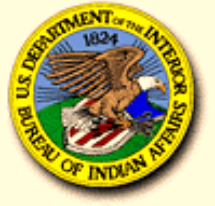 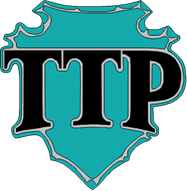 [Speaker Notes: Sec 14005 of BIL or IIJA “authorized to be appropriated” selected amounts for road maintenance of BIA transportation facilities.  Unfortunately, no amounts were authorized in FY2022 and FY2023.  We are anxiously awaiting the FY2024 Appropriations to see if this will include additional funding.   The key here is that it must be appropriated in the annual appropriations in order for it to become a reality.]
BIL Title IV Provisions
Sec. 14002. Environmental reviews for certain tribal transportation facilities.
Sec. 14003. Programmatic agreements for tribal categorical exclusions.
Working with Office of Trust Services (BIA) on developing next steps for both 14002 and 14003.
Meet with FHWA to share “business protocols”
National Policy Memos (to be drafted)
Develop GIS-based Dashboard for tracking
Setup teams (within BIA and FHWA) to develop respective guidance
[Speaker Notes: 14002 is a requirement of Congress to both BIA and FHWA on expediting reviews of NEPA actions associated with “certain” projects involving tribal transportation facilities.  It has built-in timelines with expectations that Fed Agencies shall complete any approval or decision for the review of tribal transportation safety projects required under the NEPA of 1969 . . . using the shortest existing applicable process.”   The review and approval process is within 45 days of receipt of the application.

14003 is a provision that will require BIA and FHWA to enter into Programmatic Agreement with Tribes that establish efficient administrative procedures for carrying out environmental reviews for projects eligible for assistance under Sec. 202.  This will allow the Indian Tribe to determine, on behalf of the Secretary and the Secretary of Transportation,  whether a project is “Categorically Excluded” from the preparation of an environmental assessment or environmental impact statement under NEPA.]
Sec. 14002
Within agency (DOI):
Reviews are performed by field office (Region/Agencies)
In coordination with the Transportation staff
Directives will need to be established w/in BIA (and possibly FHWA)
Procedures for this process will follow BIA and/or FHWA in-house protocols, but the intent will be similar in compliance with provisions of 14002.
45 review period for approval and/or decision
One-time 30 day extension and justification for delay
After that report to Congress as to why approval/decision was not made
BIL Title IV Provisions (cont)
Sec. 14006. Study of road maintenance on Indian land.
5 Briefing meetings held on BIA Road Maintenance Program
Date of Consultation to be determined
Preliminarily:
Background and data of program (90%) (Part 1)
Consultation (Dates to be Determined still) (Part 2)
Define “projects”
Needs
Distribution
Open discussion as needed
[Speaker Notes: We have been working with on this provision for the past year.   It involves an ongoing process of identifying the current program as it is implemented, meeting with tribes that are part of the focus group to address 4 evaluation criteria.]
RM Study (Sec. 14006)
BIA shall carry out a study to evaluate—
(1) the long-term viability and useful life of existing roads on Indian land;
(2) any steps necessary to achieve the goal of addressing the deferred maintenance backlog of existing roads on Indian land;
(3) programmatic reforms and performance enhancements necessary to achieve the goal of restructuring and streamlining road maintenance programs on existing or future roads located on Indian land; and
(4) recommendations on how to implement efforts to coordinate with States, counties, municipalities, and other units of local government to maintain roads on Indian land.
[Speaker Notes: The study will focus on the following evaluation areas.  In consultation with tribes.]
Questions
LeRoy Gishi
Program Oversight and Coordination with FHWA and BIA Regions
Sheldon Kipp
Inventory
RIFDS/NTTFI
Bridge
Road Maintenance –Deferred Maint.
Minnie Mann
TTP agreements
Funding allocation
IGFTA (202(a)(9))